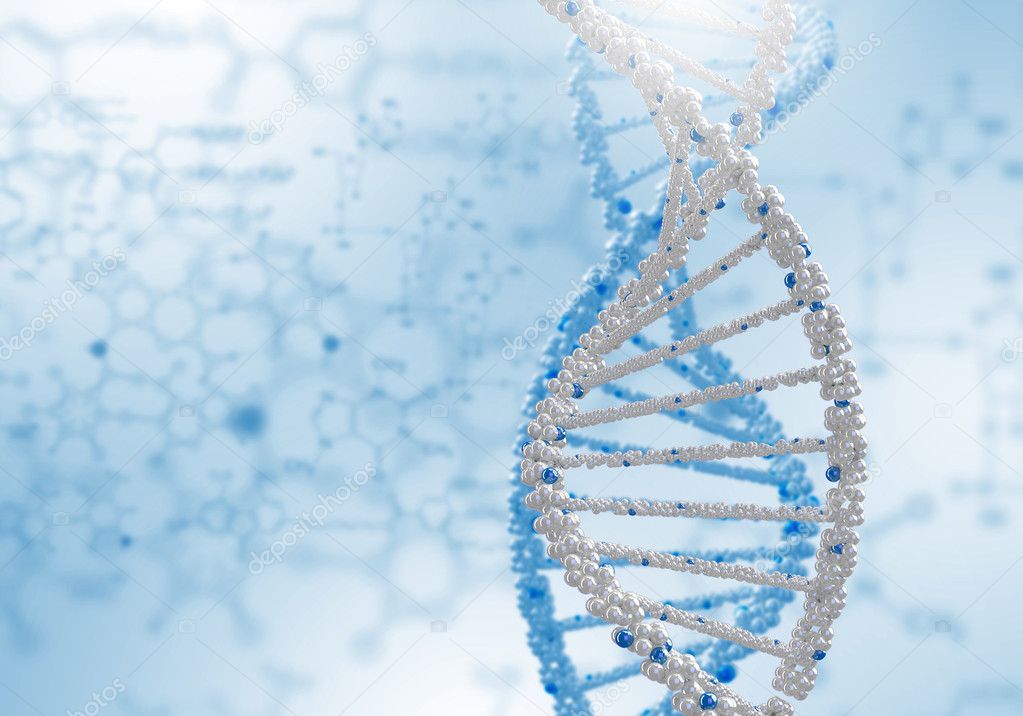 Строение клеток
Подготовил Гамзатов Мурад 5 В
Клеточное ядро — это важнейшая часть клетки. От цитоплазмы ядро отделено оболочкой, состоящей из двух мембран. В оболочке ядра имеются многочисленные поры для того, чтобы различные вещества могли попадать из цитоплазмы в ядро, и наоборот.Внутреннее содержимое ядра получило название кариоплазмы или ядерного сока. В ядерном соке расположены хроматин и ядрышко.Хроматин представляет собой нити ДНК. Если клетка начинает делиться, то нити хроматина плотно накручиваются спиралью на особые белки, как нитки на катушку. Такие плотные образования хорошо видны в микроскоп и называются хромосомами.
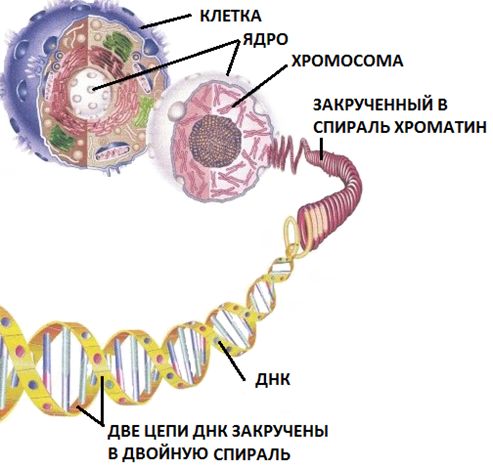 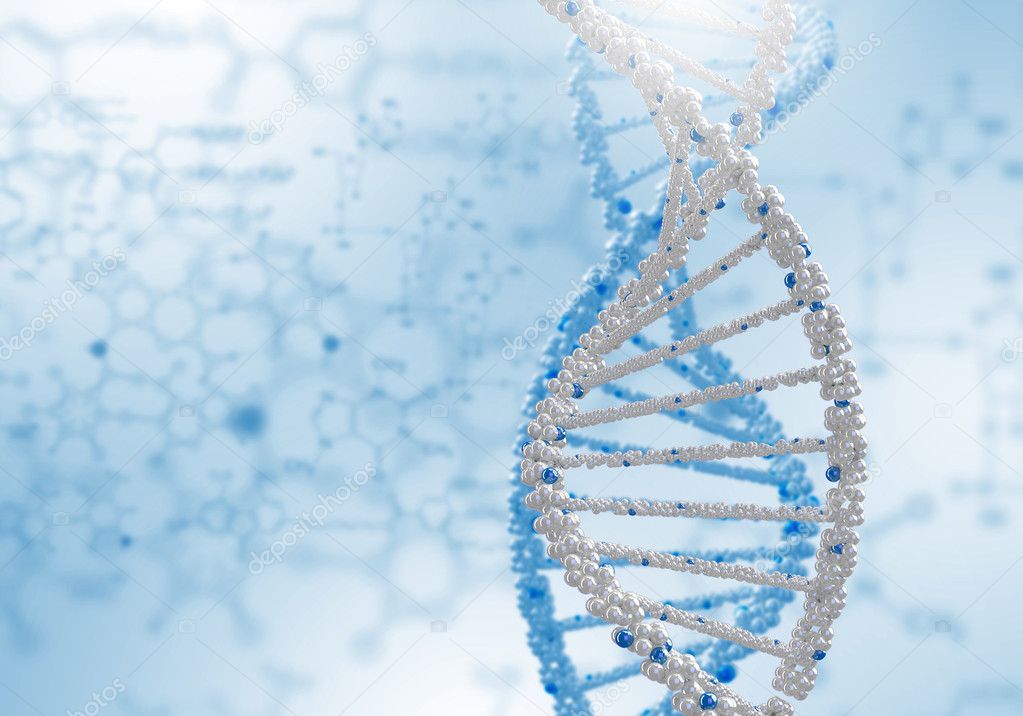 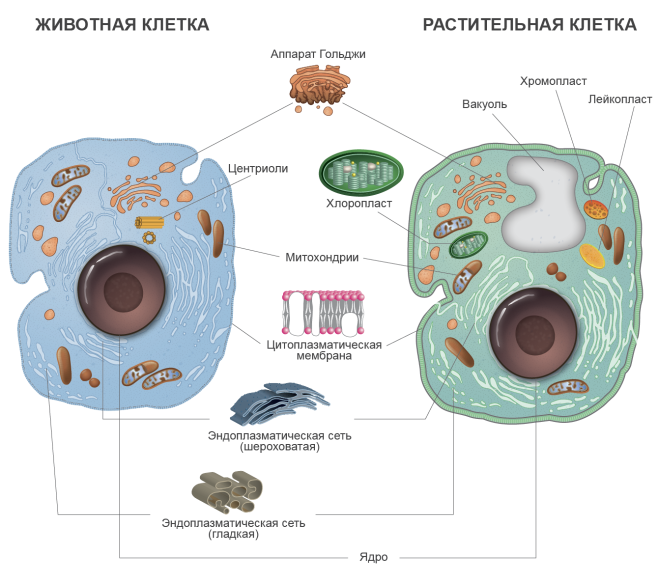 Ядро содержит генетическую информацию и управляет жизнедеятельностью клетки.
Ядрышко представляет собой плотное округлое тело внутри ядра. Обычно в ядре клетки бывает от одного до семи ядрышек. Они хорошо видны между делениями клетки, а во время деления — разрушаются.
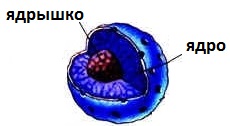 Эндоплазматическая сеть.
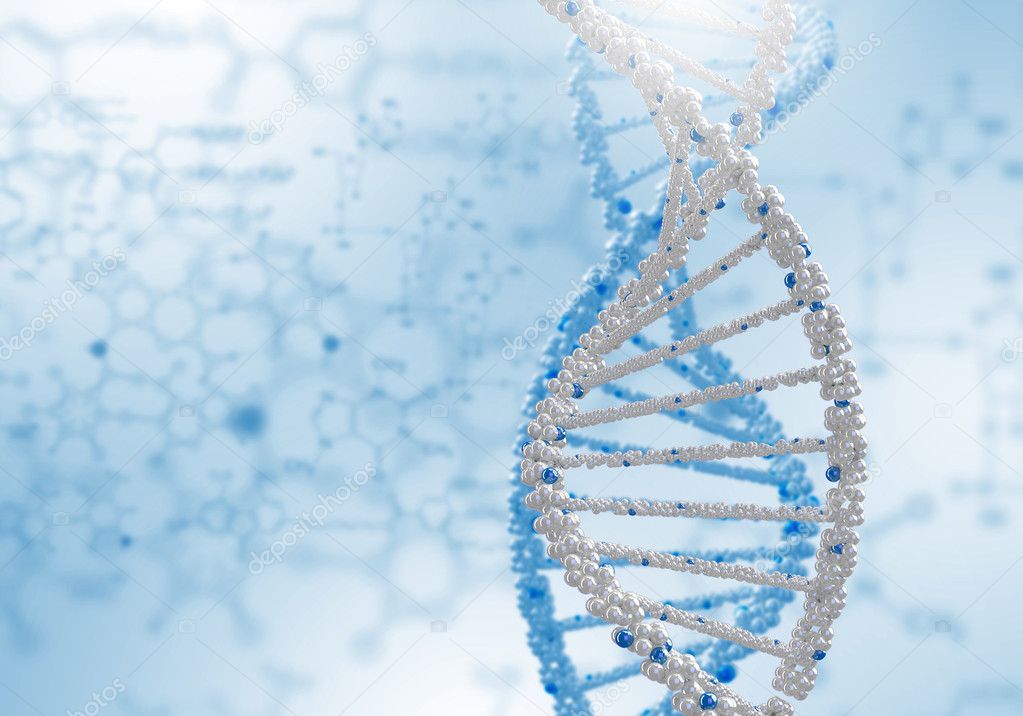 Спасибо за внимание!
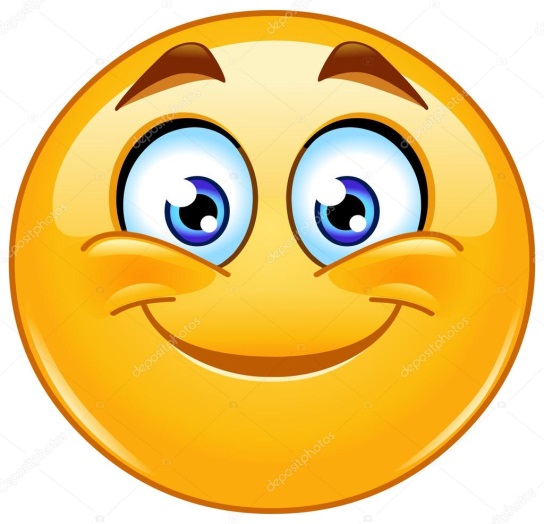